Breaking Down Silos to Foster a Culture of Data-Driven Decision Making
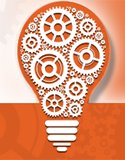 Michael Dillon, Associate Vice-Provost of Institutional Research, UMBC
Terry Fernandez, Senior Director, IT Customer Service, American University
Scott Krajewski, Director of IT, Augsburg College
“This presentation leaves copyright of the content to the presenter. Unless otherwise noted in the materials, uploaded content carries the Creative Commons Attribution-NonCommercial-ShareAlike license, which grants usage to the general public with the stipulated criteria.”
The Plan for Our Session
Act 1:  Quick Independent Survey
Act 2:  Presenter Perspectives
Act 3:  Group Exercise
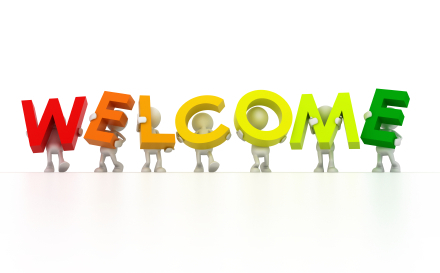 Audience Poll
Let’s take a moment to learn a little more about our colleagues in the room today.
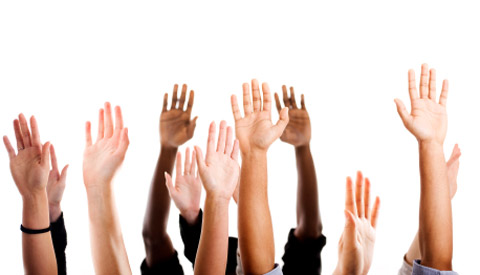 A Quick Independent Survey
Please spend the next 5-10 minutes answering these two questions.
What are the key action(s) an institution should take to create a culture of data-driven decision making?
How would you rate your institution’s current level of maturity regarding data-driven decision making?
Record your answers on the survey form in front of you. Then, share your institutional ranking with the colleagues at your table.
How Do You Compare?
Results of the CDS 2014 Analytics Maturity Index - Average of All US Institutions
[Speaker Notes: Courtesy of Leah Lang, EDUCAUSE]
Expanding Use of Help Desk Ticketing System Across Campus
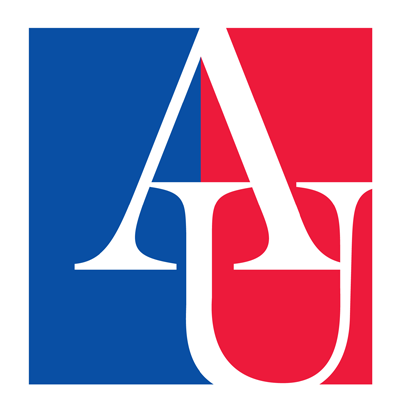 Procurement & Contracts
OIT & Campus Technology Partners
AU Central:  Registrar, Financial Aid, & Student Accounts
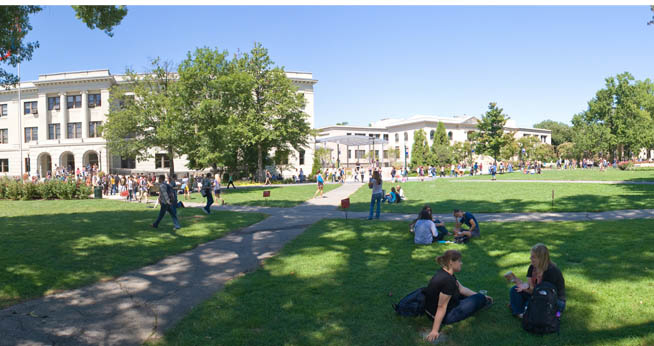 Public
Safety
Human Resources
Undergrad. Academic Advisors for 2 Schools
[Speaker Notes: Evolution – and interplay between top down and organicProvost gets this info and thinks this cool, I want this from all
Academic Advising
How to use a ticketing system as a starting point
Becomes embedded in the culture of the institution
Institutional effectiveness and best practices]
AU Office of Information Technology’sCompelling Business Need
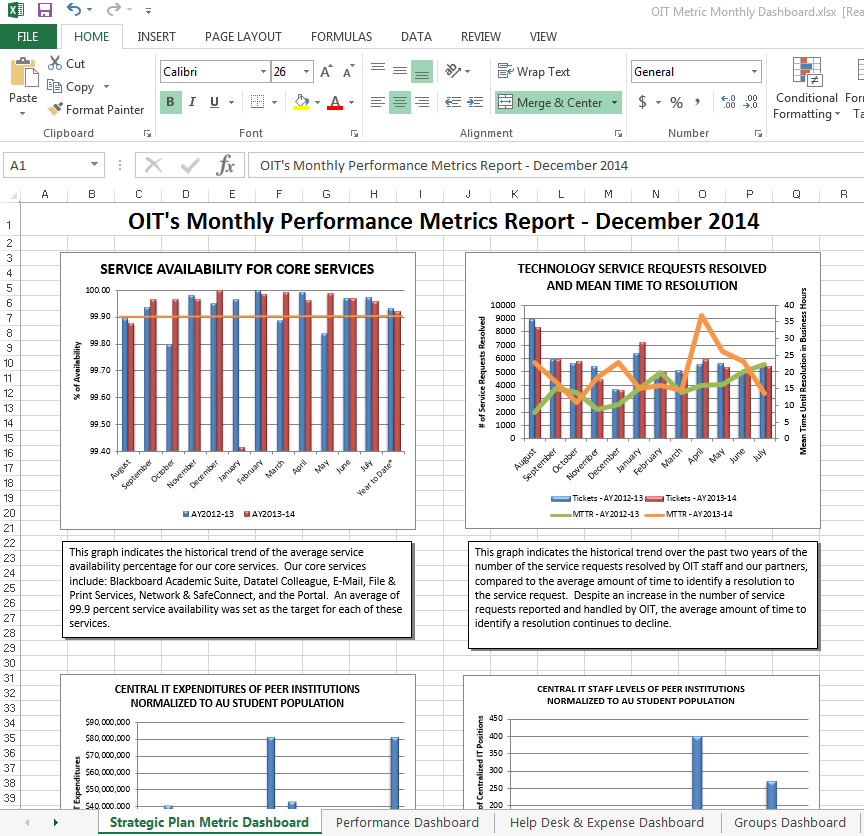 Has a compelling business need been identified?
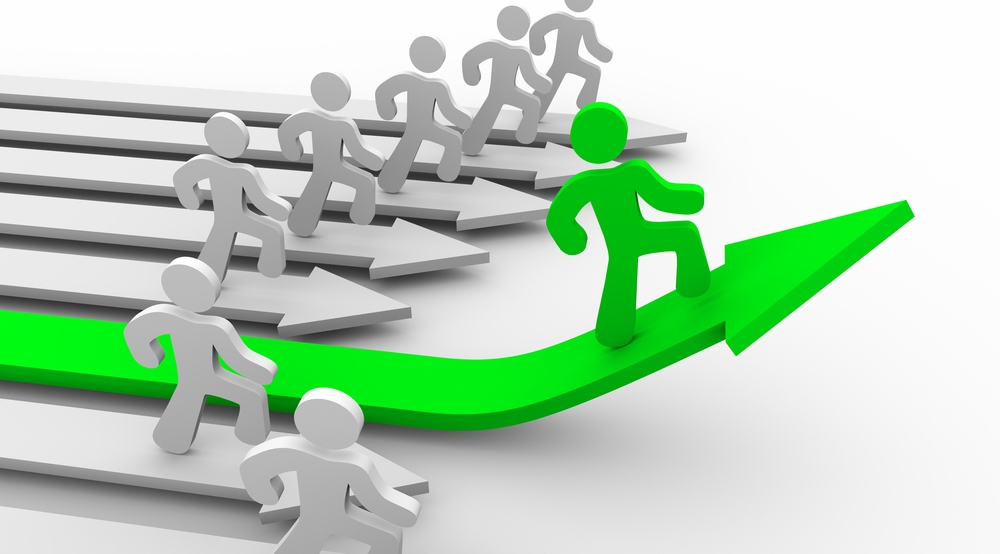 Get IT (or IR) Out of the Middle
of Every Reporting Request
Improve Satisfaction/Performance
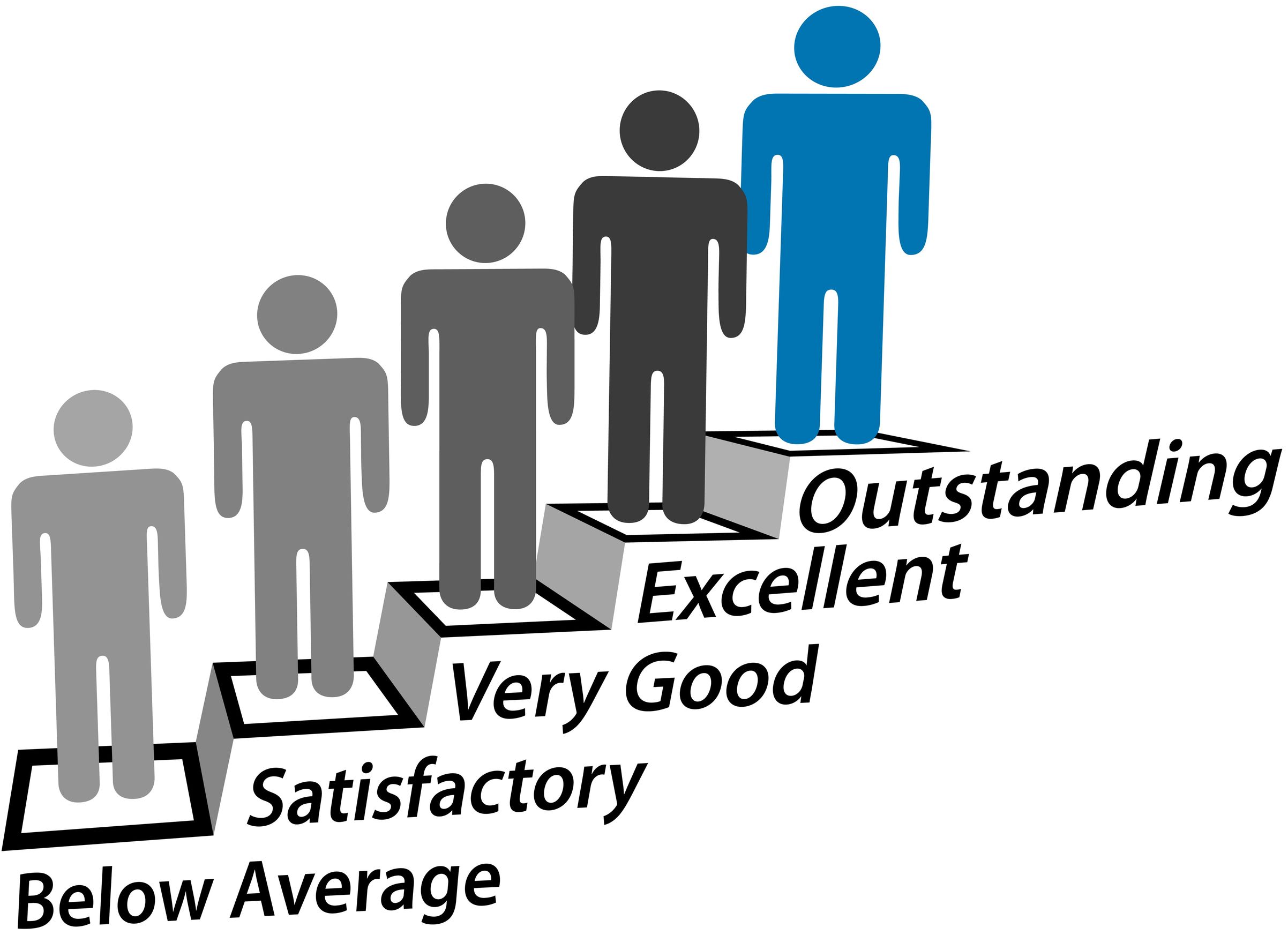 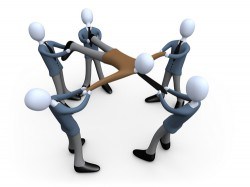 Gain Competitive Advantage/
Benchmark Against Peers
[Speaker Notes: There is a desire to:
Make more intelligent decisions faster
Use data from the past to benchmark against current performance
Monitor real-time performance to make changes in strategy at the most meaningful times
Predict future performance
Need to visually represent data
University leaders are acutely aware that buried in all their data is the secret sauce for competitive differentiation.
At AU, empowerment of campus power users and getting IT our of the middle of every reporting request, so they can focus on strategic initiatives.]
Who is the champion to push for the right tools and make the tough decisions?
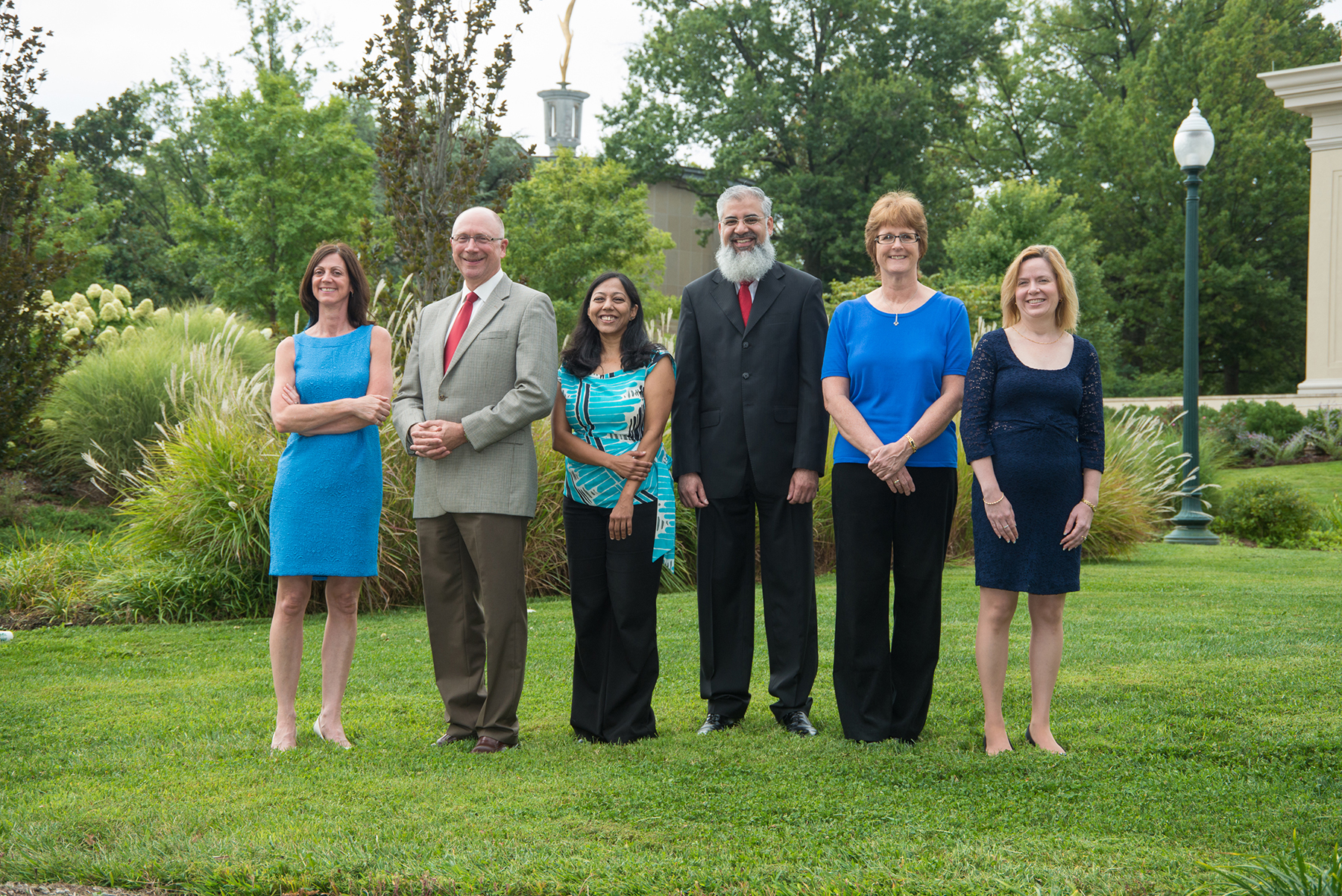 Top Down:  President Kerwin for 
Business Intelligence Program
Bottom Up:  OIT Senior Leaders for Service 
Management Dashboards Only
[Speaker Notes: A data warehouse / business intelligence initiative can rise organically from the bottom-up, gain momentum from the top-down, or both.  AU has experienced both.  They are expanding BI one domain at a time.]
Is there a sound relationship established between IT, IR, and the business units?
Are there individuals within the business units with required key competencies?
[Speaker Notes: Are there individuals within the business units with required key competencies?
Someone that questions the status quo, a strong critical thinker.
Someone that understands the data domain and business needs.
Someone that can define the problem and narrow the analysis.
Someone with good communication and presentation skills.

Is there a culture of analysis in the business units, where they are relying on the data to make decisions? 
Data is being collected.
Basic analytics are available, but often requires countless hours to create spreadsheets and reports.
Desire for self-service.]
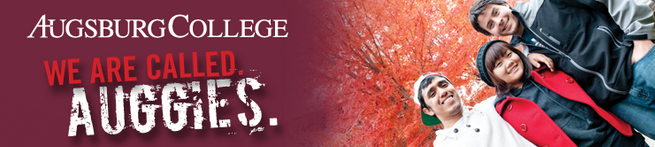 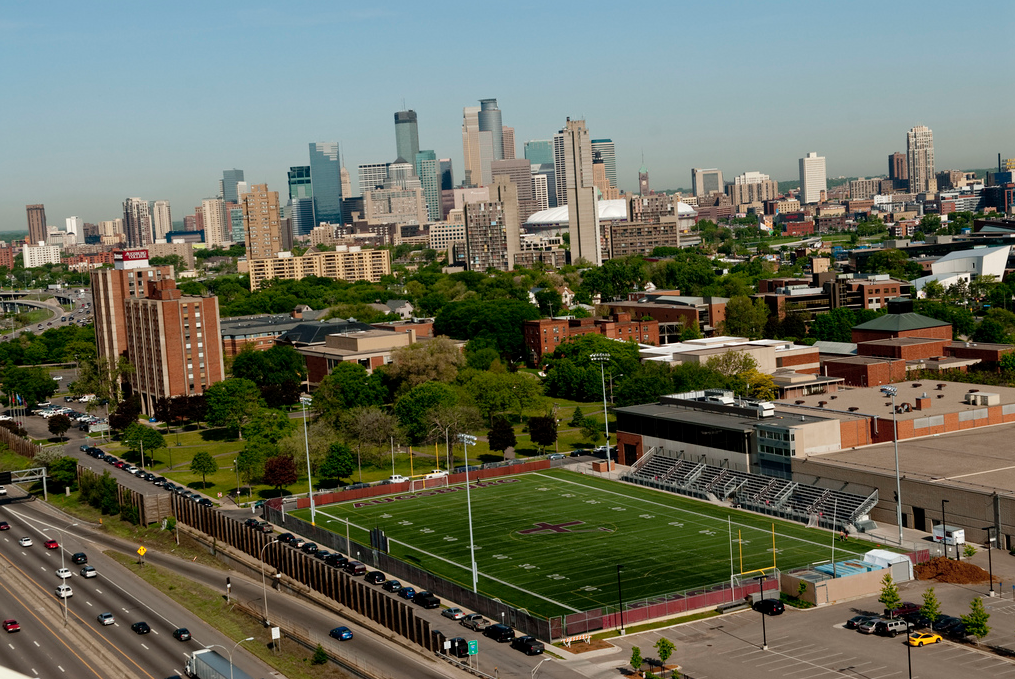 [Speaker Notes: institutional capacity]
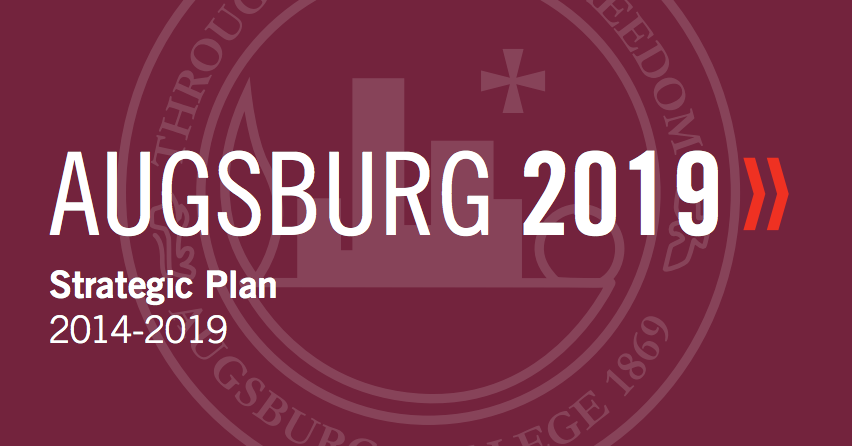 [Speaker Notes: president, new strategic plan]
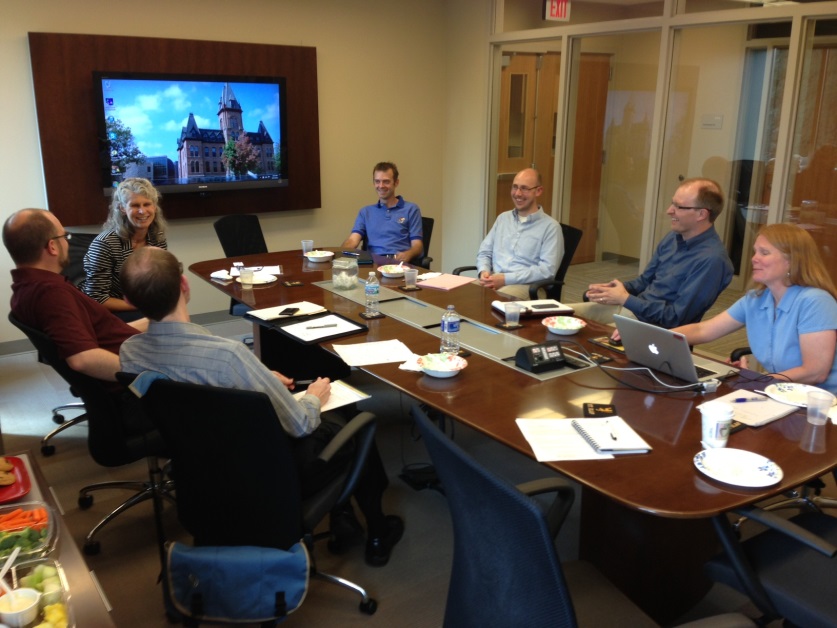 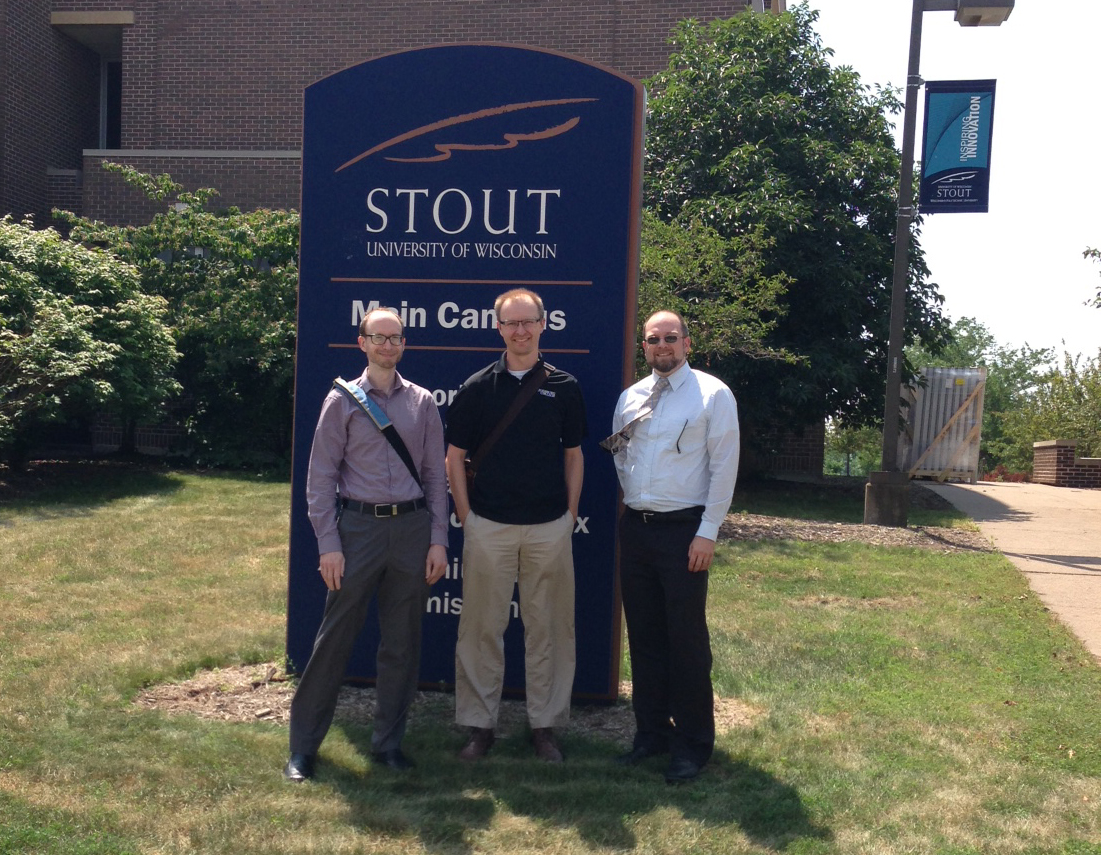 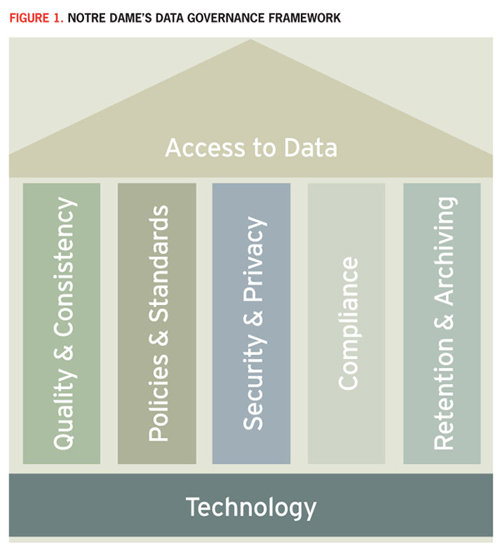 [Speaker Notes: community of practice, find models and visit, pick a few things and deliver, find out question looking to be answered]
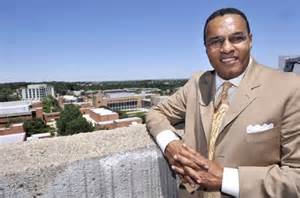 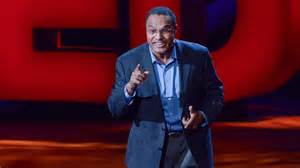 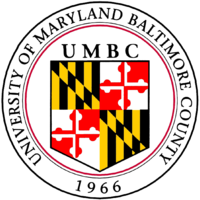 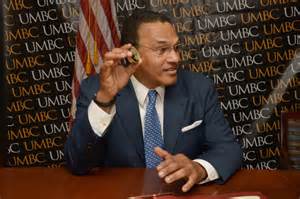 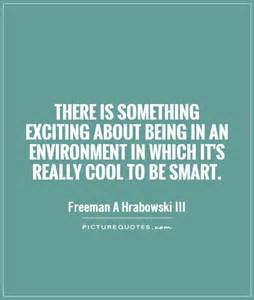 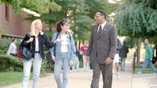 [Speaker Notes: I am from UMBC, a mid-sized research university located in Baltimore Maryland. Some have you may have seen our President Freeman Hrabowski speak. If you haven’t and have the opportunity to hear him speak please do so; he is a blast. And yes, it is fun to have someone like that as President.]
Diagram Six The Lazy Analyst
The World
(Data)
Analyst
Clean Source
Data Cleaning
Questions
Answers
+
+
Error Checking
Decision
Maker
Questions
Data Warehouse
+
Answers
[Speaker Notes: I am from Institutional Research. Data Warehousing and Business Analytics can seem scaring to some IR folks.  They may no longer be the trusted advisor of the leadership if the decision makers can get what they need from the warehouse without their assistance.]
Diagram Nine: An Extremely Simple Dynamic Model of a University
Reputation
Quality/Quantity of Research
Quality of Instruction
Classes per Faculty
Quality of Student Cohort
Hire/Retain Faculty
Students per Faculty
Degrees
Gainful Employment
Grad
 Rate
Endowment
Enroll
Revenue
Alumni Giving
Enrolled per Admit
Apps per Admit
Admit
Merit-based Aid
Apply
[Speaker Notes: Universities are complicated organisms. This is important to understand if you are thinking about tearing down silos within their environment. Changing the environment can be healthy, even reinvigorating, but it needs to be done with care.]
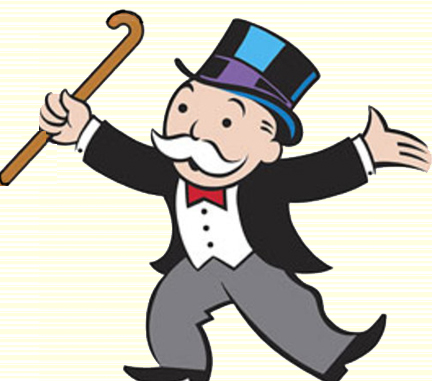 [Speaker Notes: UMBC has done relatively well in its efforts to date in enhancing strategic planning by creating a campus wide reporting environment One advantage is that we coordinated the implementation of our data warehouse solution with our People Soft Student Administration implementation.  People needing reports had little choice but to use the new reporting solution.]
Group Exercise
Please select one of the playing cards in the center of the table.  Once everyone has their card, identify the role that you will be asked to play at EDUCAUSE University, based on the on-screen key.  
Please note:  the cards are for assignment purposes only and do not denote gender or organizational importance.
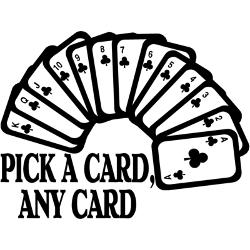 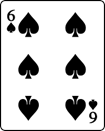 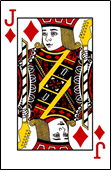 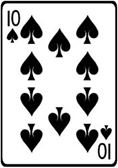 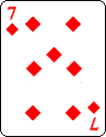 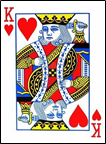 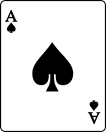 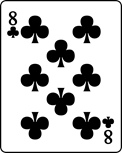 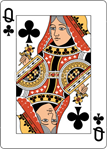 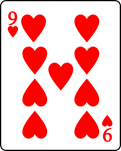 Quick Trade Opportunity
You have 30 seconds to trade cards/roles with a colleague.
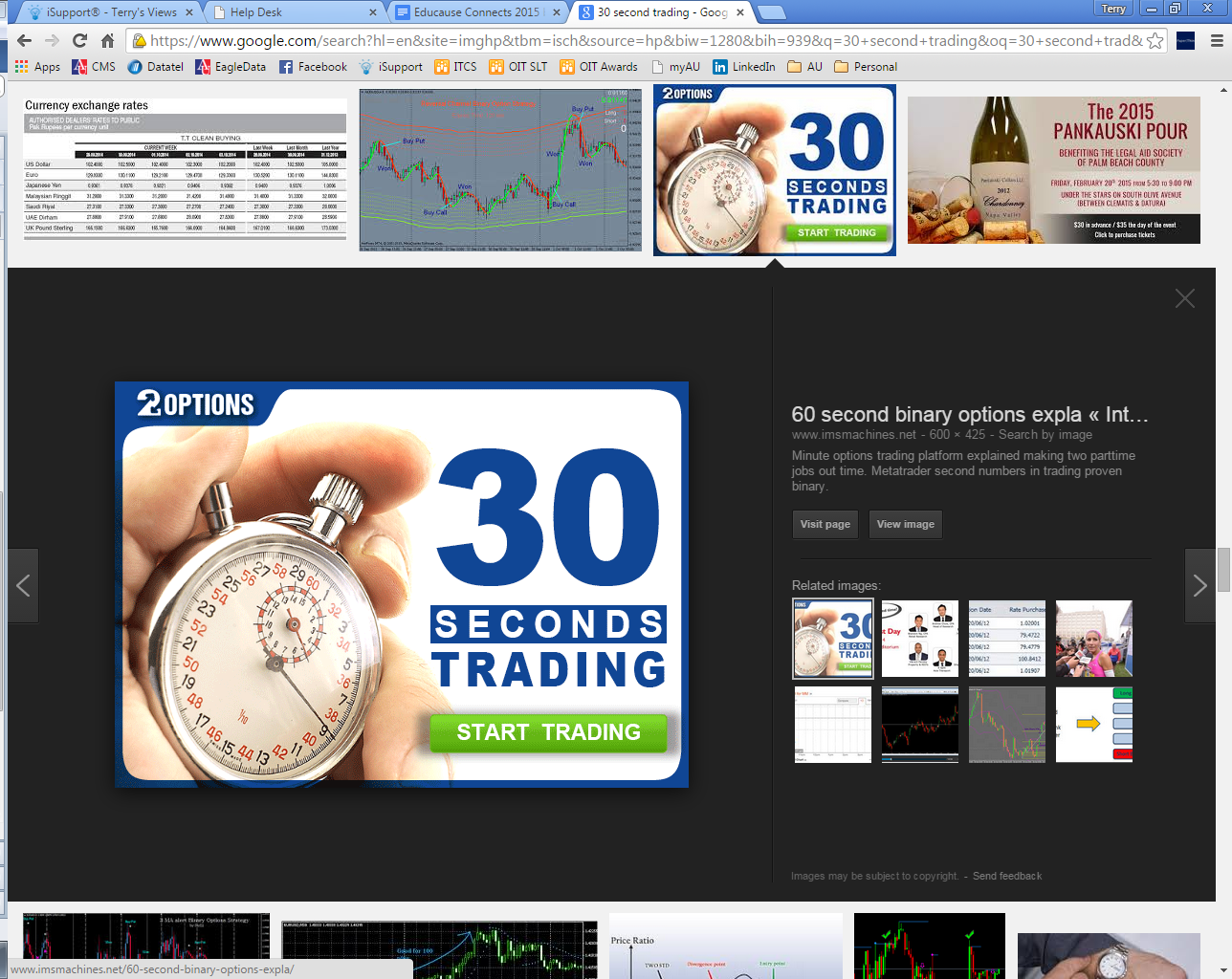 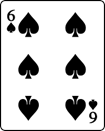 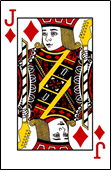 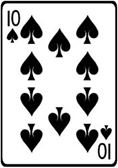 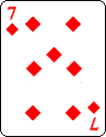 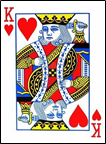 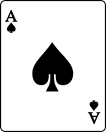 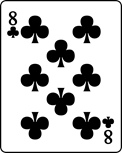 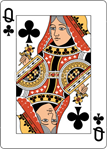 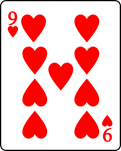 Group Exercise Instructions
Congratulations!  Each of you has been selected to serve on a cross-functional committee tasked with developing a strategy to create a data-driven culture of decision making at EDUCAUSE University.  
Please read the brief description of your assigned role, as well as the key motivators unique to this role.  Use this as your guide to try to think through the key components of a successful strategy, using a new lens or filter.
Group Exercise Instructions
Consider requirements for governance, infrastructure, data collection and reporting tools, process, expertise, and investment.  You have been tasked with answering these three questions:
What are the characteristics of institutional readiness?
How would you ensure institutional buy-in?
What elements are needed for successful data collection and appropriate use?
Use the markers and paper at each table to organize your notes, as we will ask each group to share their strategy.